ATIVIDADES COM FOCO NO ACOMPANHAMENTO DAS APRENDIZAGENS
Atividade de História – 8º Ano
Independência dos Estados Unidos da América
Independências na América espanhola
A revolução dos escravizados em São
Domingo e seus múltiplos significados e
desdobramentos: o caso do Haiti
Os caminhos até a independência do Brasil

HABILIDADE:

(EF08HI13) Analisar o processo de independência em diferentes países latino-americanos e
comparar as formas de governo neles adotadas.
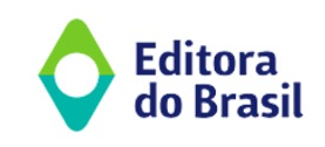 Atividade de História – 8º Ano
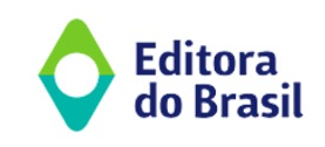 Atividade de História – 8º Ano
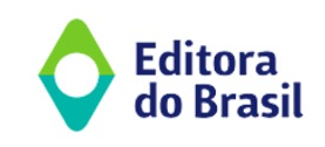 Atividade de História – 8º Ano
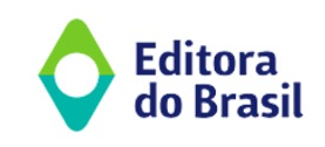